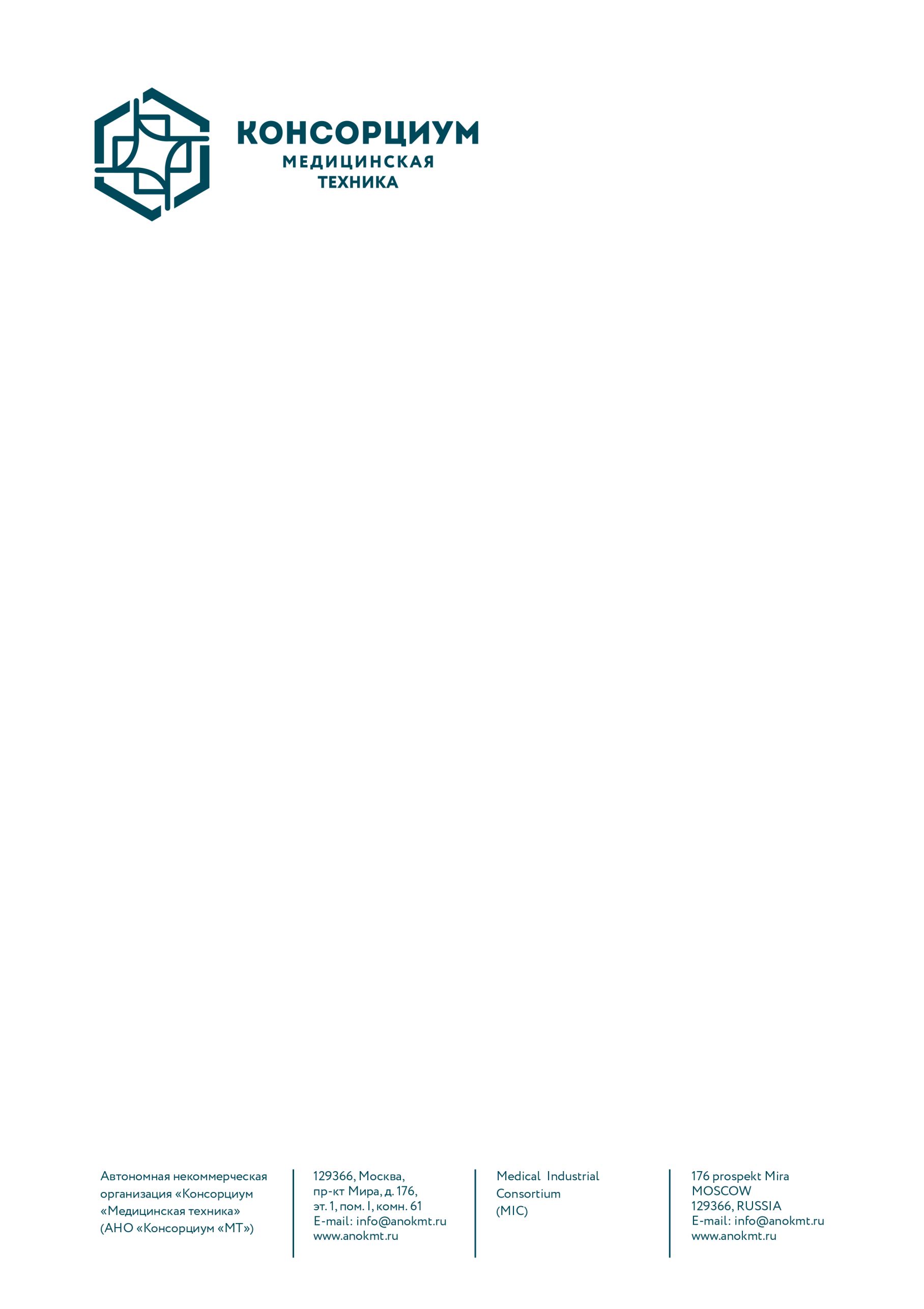 XIV Всероссийский съезд работников фармацевтической и медицинской промышленности
Доклад на тему: «Основные направления стратегии развития медицинской промышленности».

Докладчик: Ожгихин Иван Владимирович - Председатель правления АНО «Консорциум «Медицинская техника»
г. Москва5 декабря 2022 г
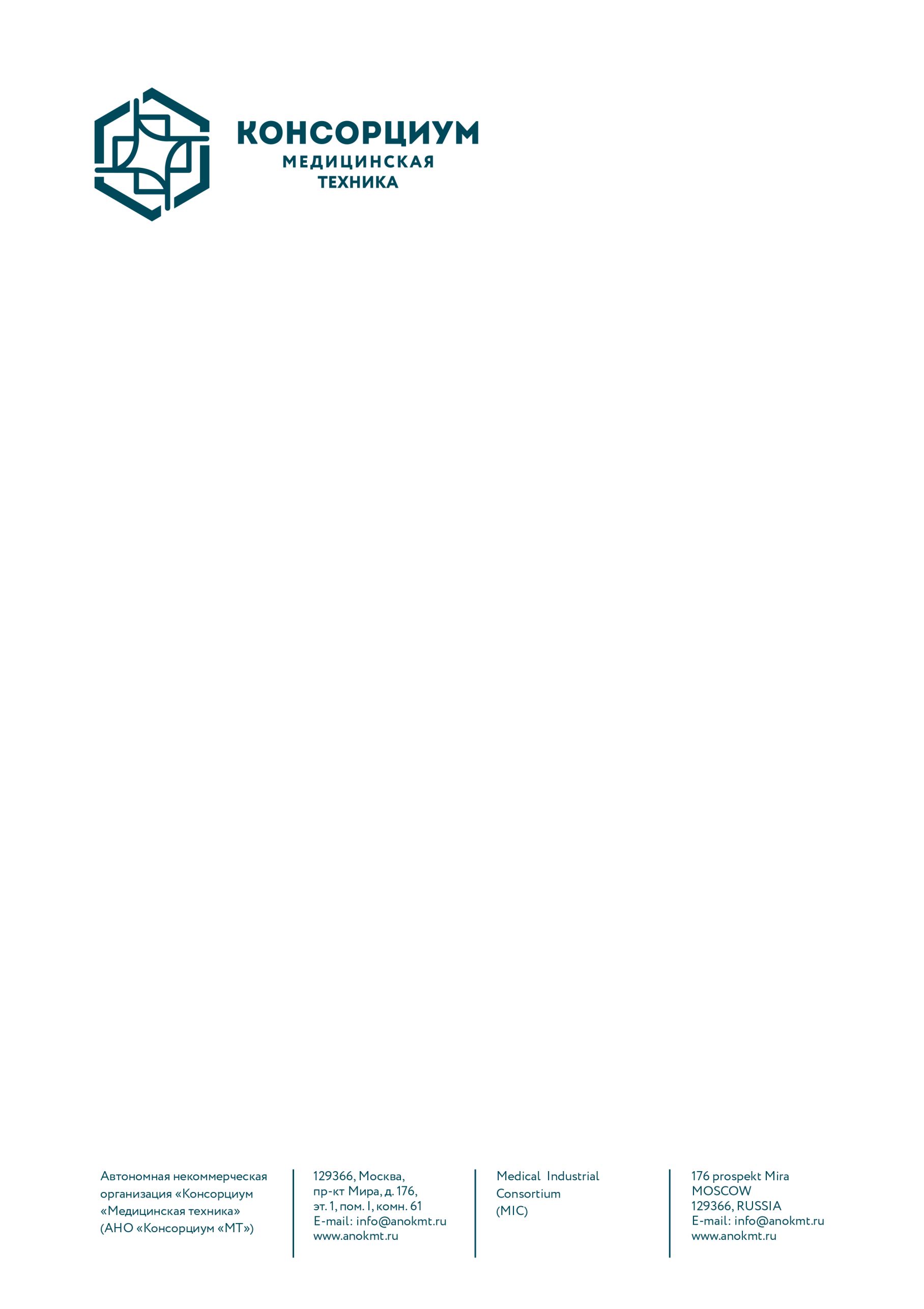 ОБЕСПЕЧЕНИЕ ПОТРЕБНОСТИ В ДЕФЕКТУРНЫХ МЕДИЗДЕЛИЯХ
Во исполнение решений протокола совещания у Заместителя Председателя Правительства Российской Федерации Т.А. Голиковой от 5 апреля 2022 г. № ТГ-П12-30пркс была создана рабочая группа в составе: АНО «Консорциум «Медицинская техника», ФГАУ «Институт медицинских материалов» и Росздравнадзора.

Рабочая группа, на основе заявленной главными внештатными специалистами Минздрава России потребности,  собрала предложения от 170 предприятий-участников о возможности организовать производство критически важных потенциально дефектурных медицинских изделий.

В настоящее время совместно с институтами развития РФ прорабатывается возможность организации производства расходных материалов, реагентов для медицинского оборудования «закрытого типа».
35
позиций НКМИ имеют зарегистрированные 
отечественными организациями аналоги (по мнению ГВС МЗ РФ)
1 961
позиции НКМИ не производятся в РФ, дружественных странах, ЕАЭС, не имеют предложений по запуску в производство российскими предприятиями
9 691 
позиции НКМИ
проработано
5 904
позиции НКМИ не производятся в РФ
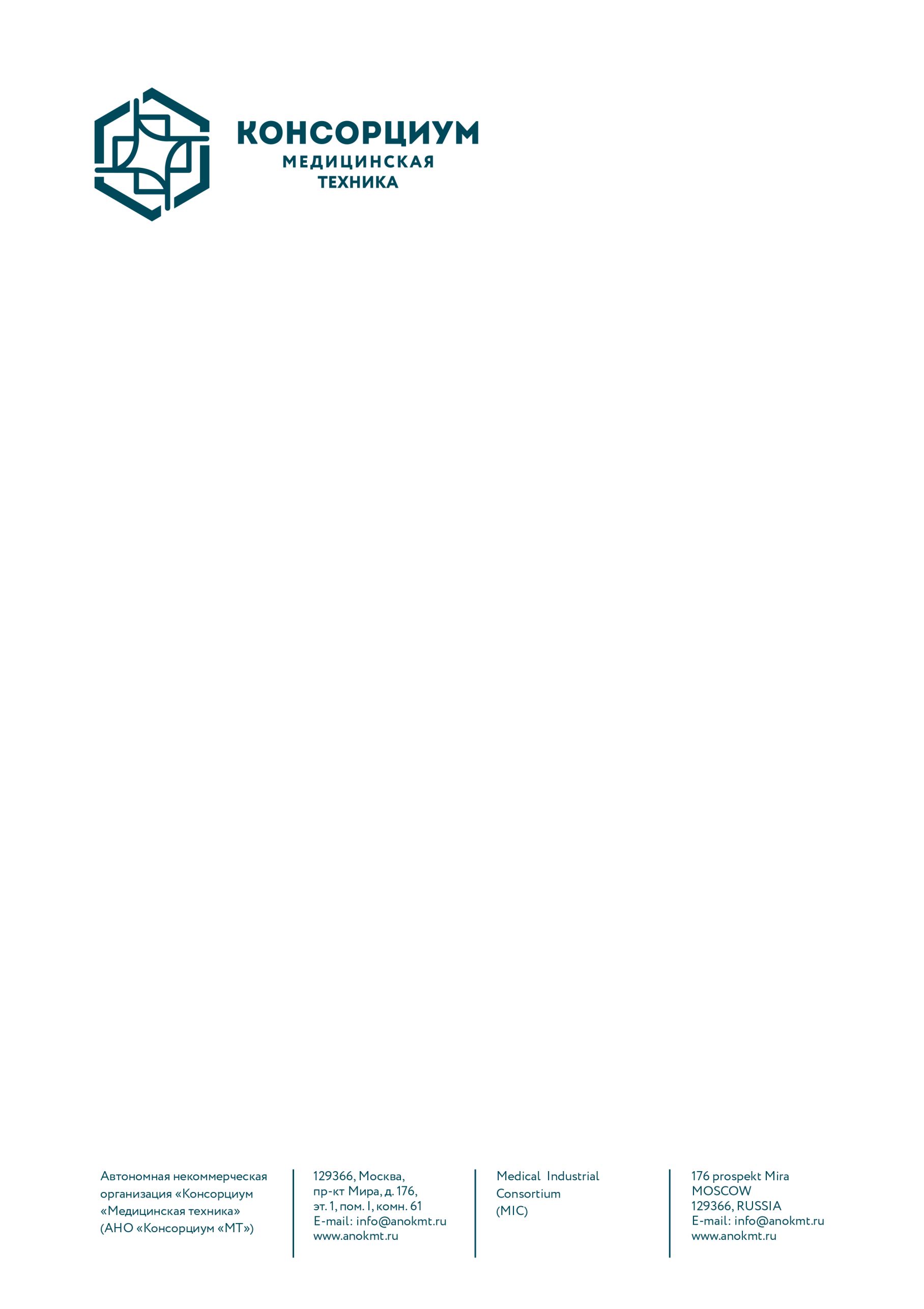 ОСНОВНЫЕ ПОКАЗАТЕЛИ РЫНКА МЕДИЗДЕЛИЙ
Доля российских медизделий в 2017-2021 гг.
Потребление медизделий в 2017-2022 гг
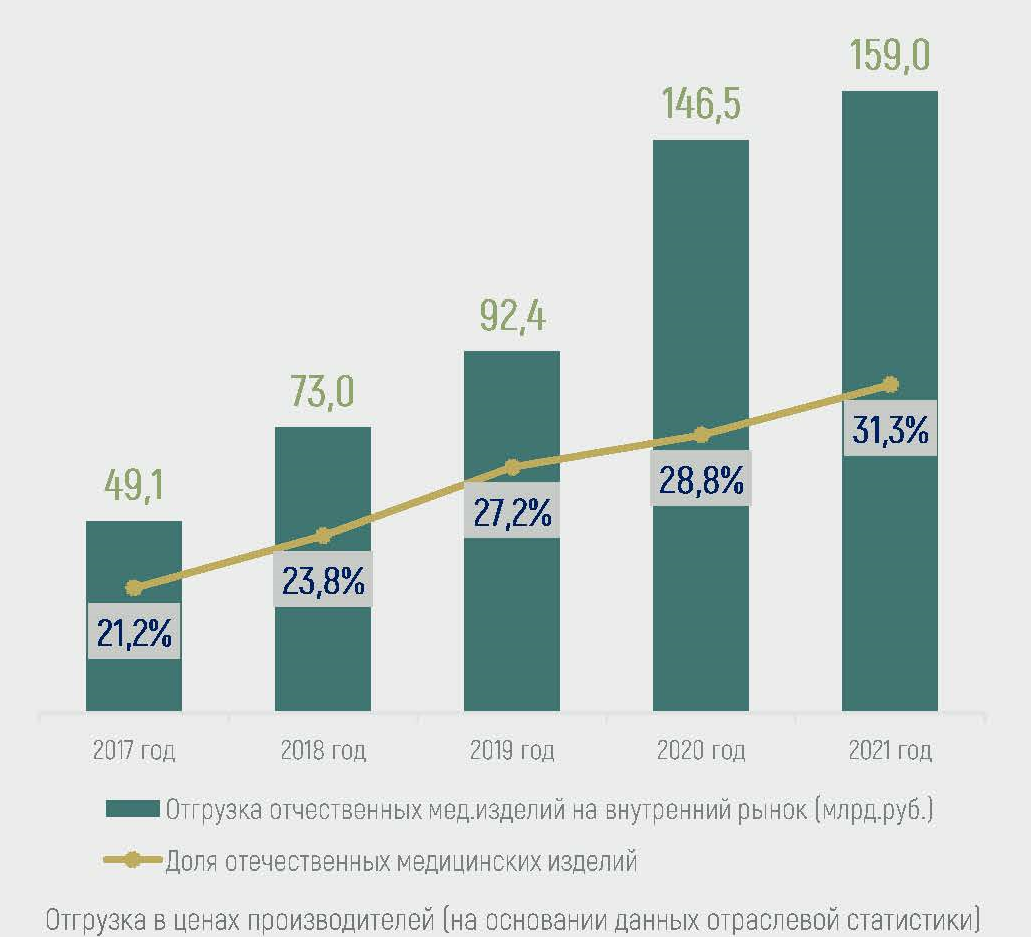 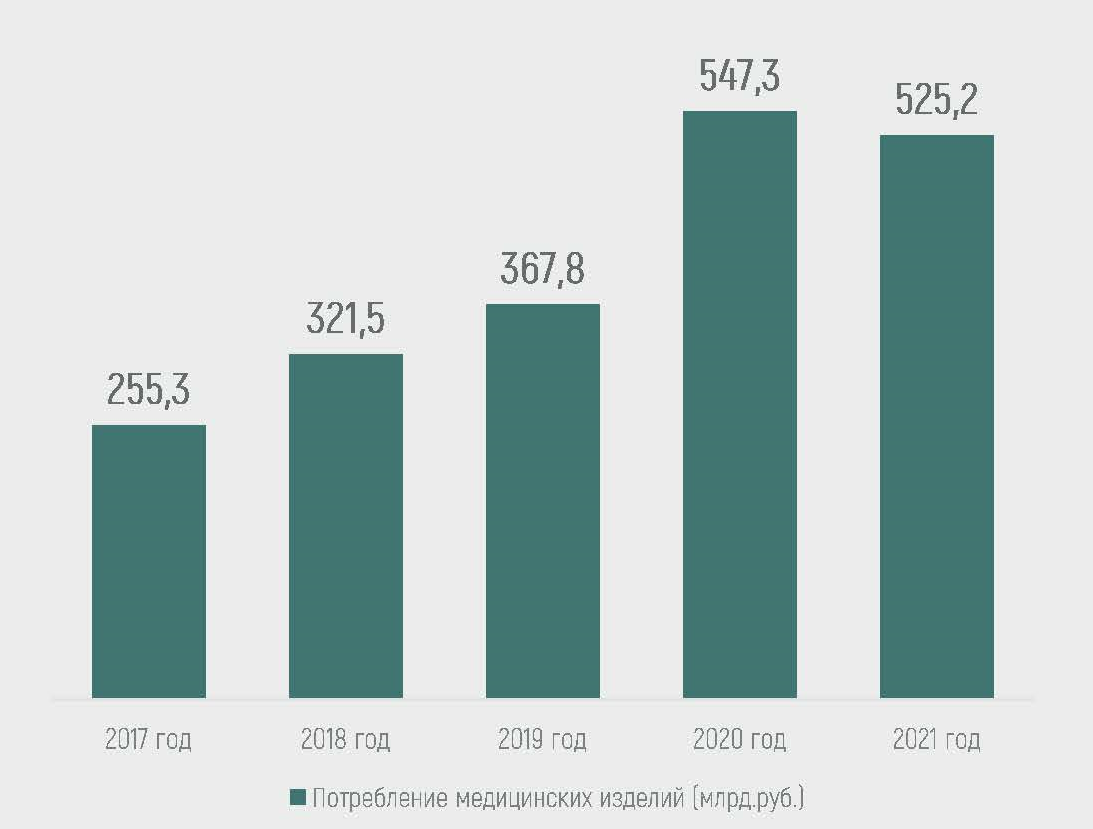 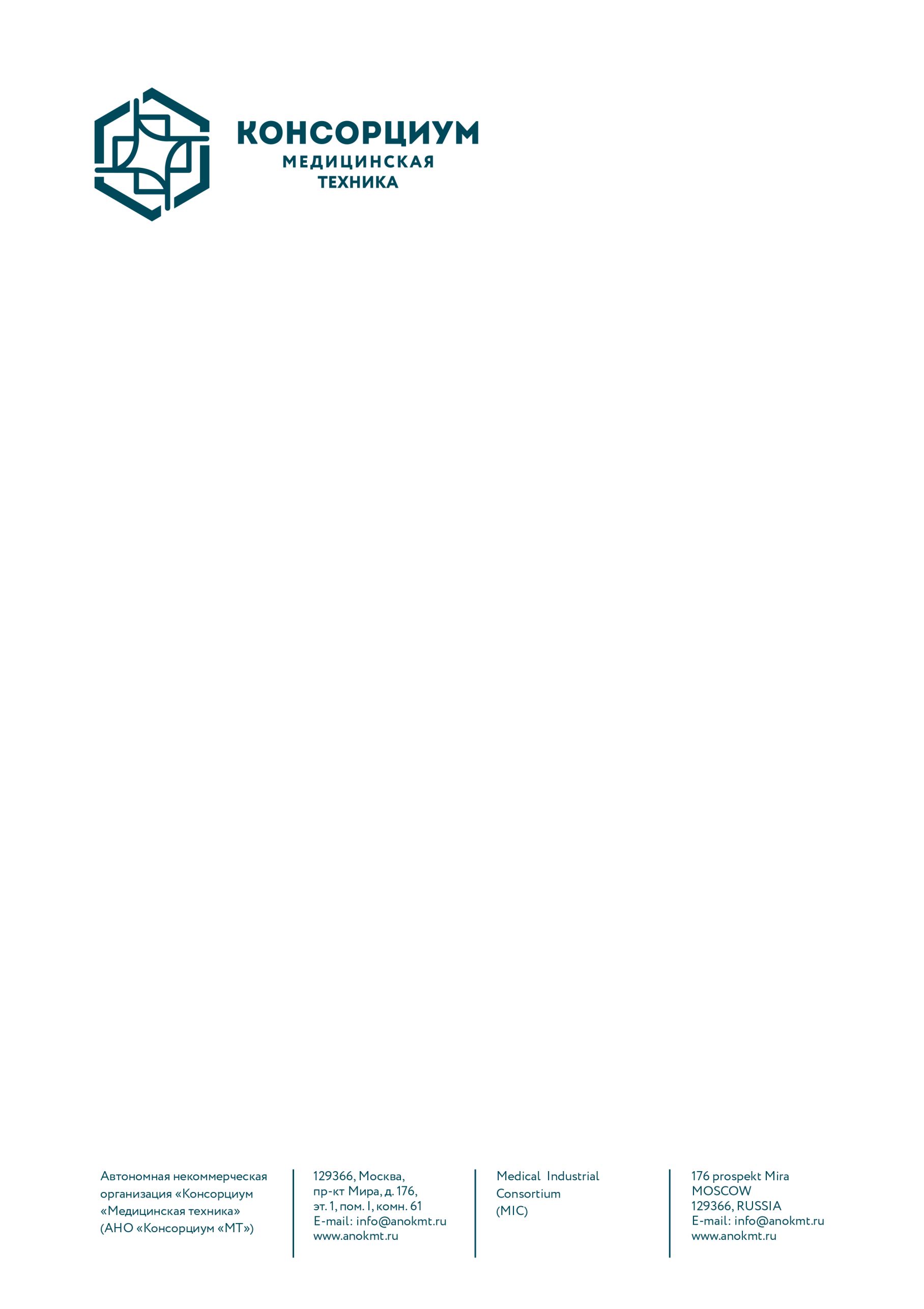 РОССИЙСКИЙ РЫНОК РЕАГЕНТОВ ДЛЯ КДИ
Ежегодно в Российской Федерации проводится более 500 млн. лабораторных исследований.

Клинико-диагностические лаборатории более чем на 80% оснащены лабораторным оборудованием из стран, поддержавших введение санкционных ограничений в отношении Российской Федерации: (Abbott Laboratories (США), Beckman Coulter (США), Roche Diagnostics (Швейцария), Siemens AG (Германия), Sysmex (Япония), Thermo Fisher Scientific (США) и другие).

Более 70% иностранного лабораторного оборудования – «закрытого» типа (не адаптировано под применение реагентов другого производителя).

Доля реагентов отечественного производства – менее 20% («Диакон», «Вектор-Бест», «Витал Девелопмент Корпорэйшн», «Абрис +», «Ольвекс», «Реамед», «ЭКОлаб», «Алкор Био»).

Доля отечественных мультипараметровых контрольных материалов уровня «норма» и «патология»  для лабораторного оборудования разного типа – 0%. 

Объем российского рынка лабораторных реагентов - 200 млрд р. в год
     в том числе биохимических и гематологических - 35 млрд руб.
4
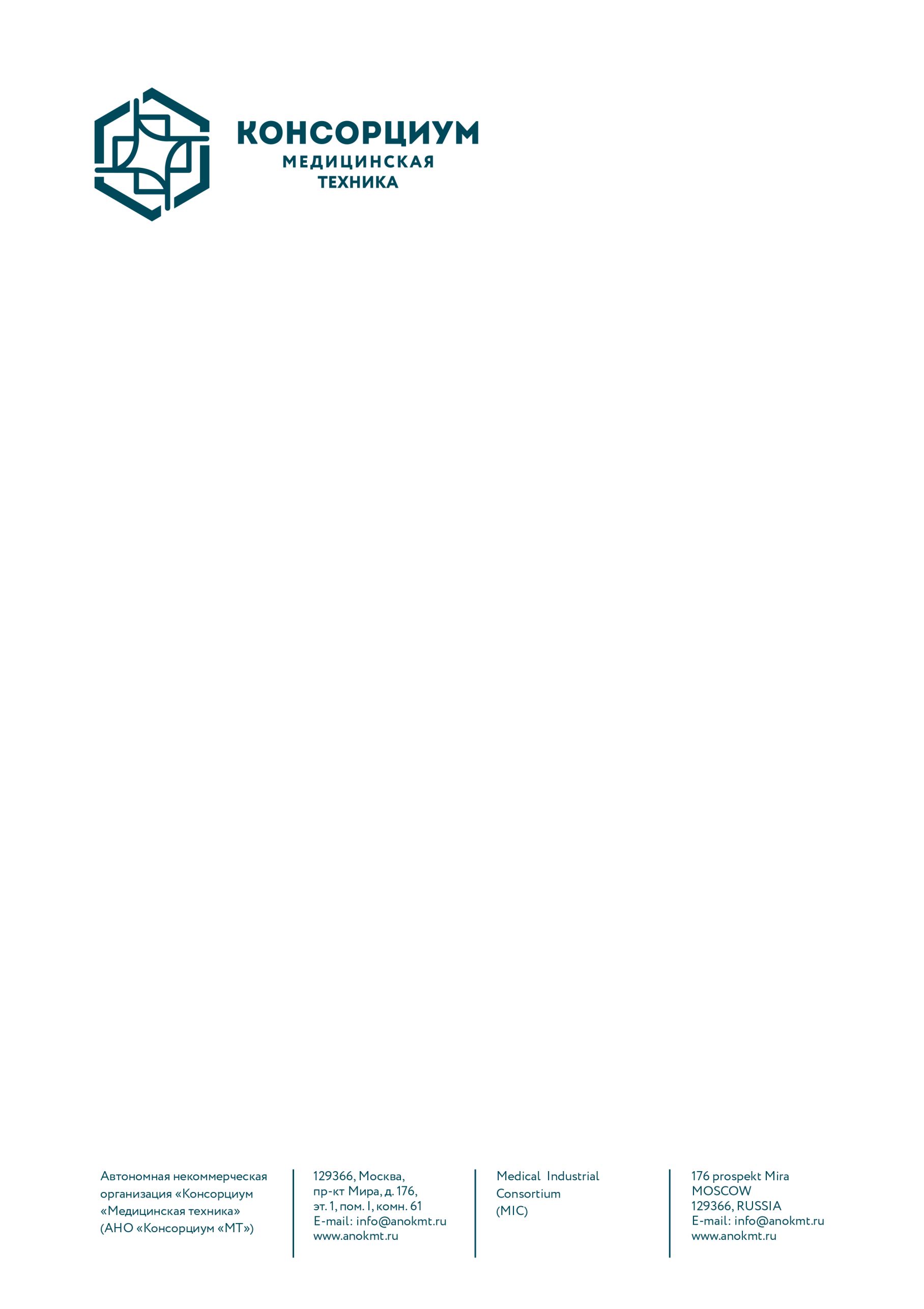 ПРОБЛЕМЫ РЫНКА ИННОВАЦИОННОЙ МЕДИЦИНСКОЙ ТЕХНИКИ
Слабо развитая система сервиса отечественной инновационной медицинской техники, нехватка квалифицированных кадров по обслуживанию и ремонту
Неспособность большинства российских производителей удовлетворить спрос на инновации, возникающий в здравоохранении
Отсутствие полного инновационного цикла в производстве медтехники
Сильная фрагментированность  инфраструктурной среды рынка инновационной медтехники
Недостаточная корреляция между ассортиментом производителей и текущим спросом потребителей на рынке медтехники
Недостаточность государственного контроля за исполнением целевых параметров и результатов разработанных стратегических нормативно-правовых актов по развитию отрасли
Малая доля высокотехнологичной продукции в производстве
Низкая конкурентоспособность продукции отечественной медтехники на глобальном рынке
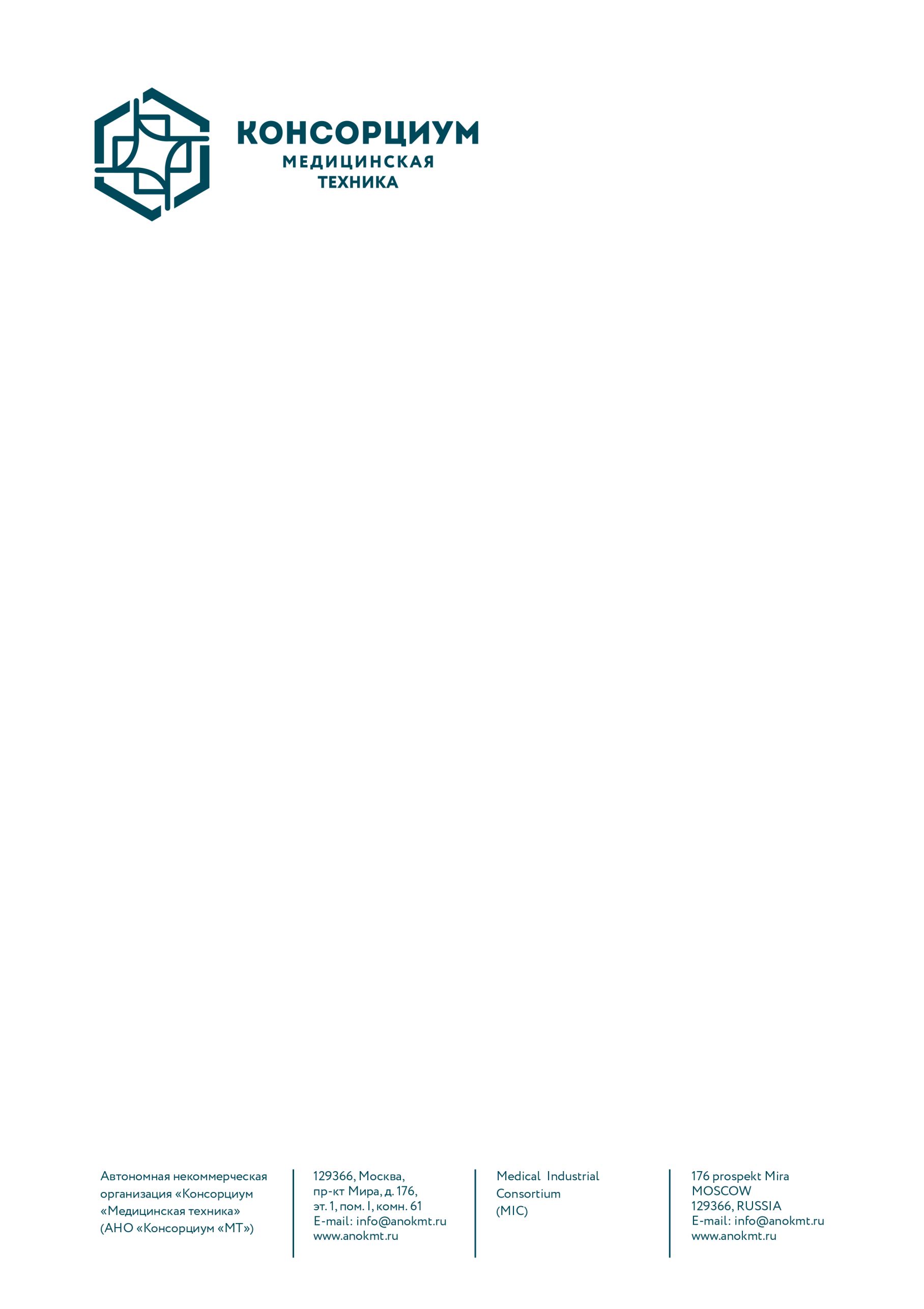 ПРИНЦИПЫ РАЗВИТИЯ РЫНКА МЕДИЦИНСКОЙ ТЕХНИКИ
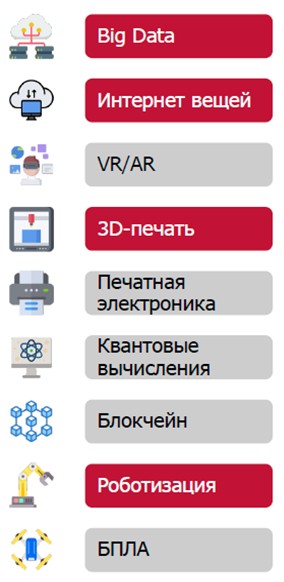 Принцип снижения себестоимости
Ресурсосбережение
Оптимизация номенклатуры
Уменьшение длительности производственного цикла
Локализация производства на основе импортозамещения
Принцип приоритетного производства инновационной медтехники
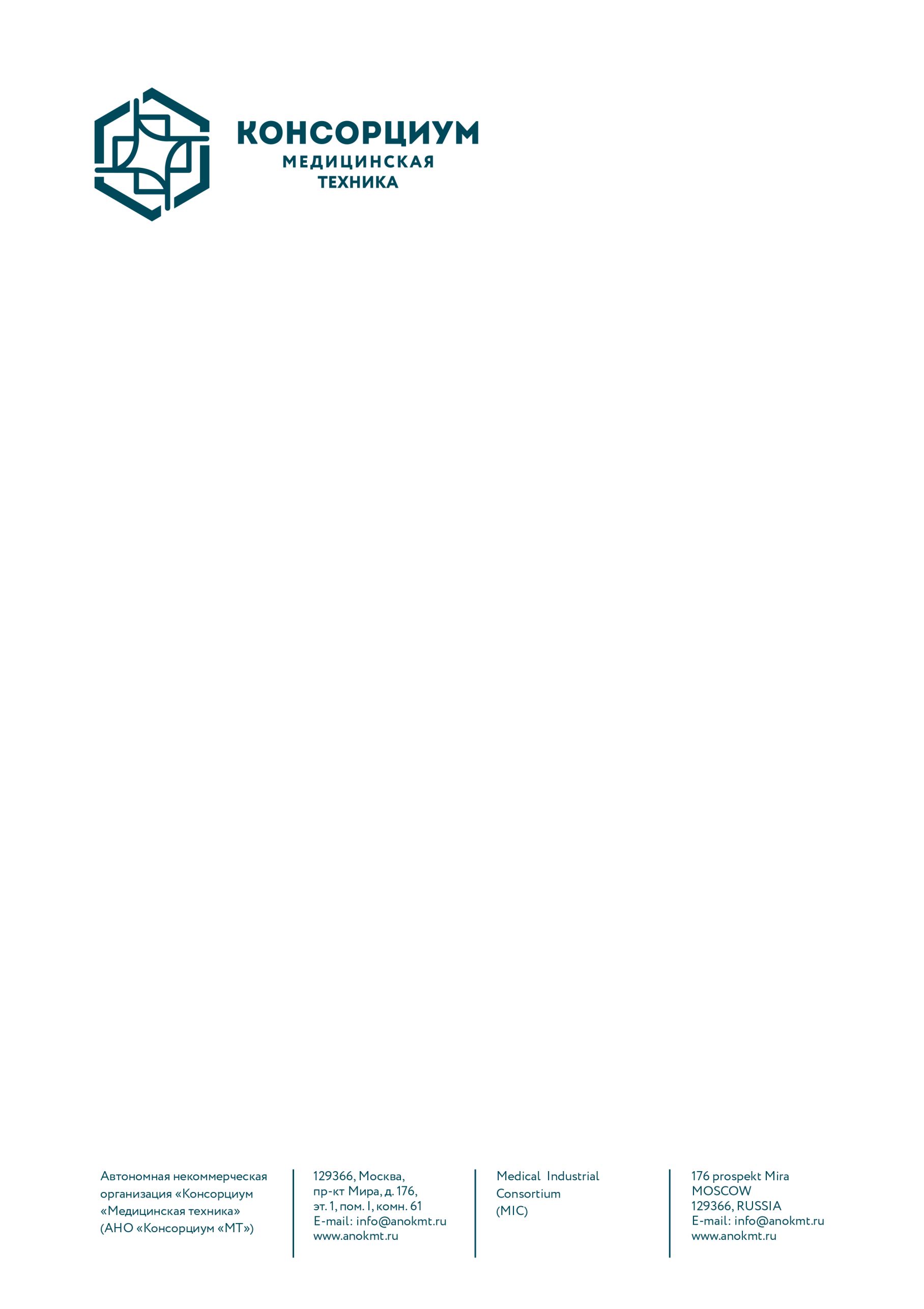 НАПРАВЛЕНИЯ РАЗВИТИЯ РЫНКА ИННОВАЦИОННОЙ МЕДТЕХНИКИ
Повышение точности диагностики и комфортности приема лекарственных препаратов  за счет применения инновационных техники и технологий
Появление на рынке производства медицинской техники новых производителей из других  отраслей
Рост потребления телемедицинских услуг и необходимость обеспечения данных услуг  необходимым оборудованием
Рост спроса на домашнюю медицинскую технику для контроля жизненных параметров  и улучшения качества жизни, в том числе с применением технологий Индустрии 4.0.
Переход к электронному документообороту с использованием устройств, позволяющих  идентифицировать биометрические данные пользователя
Появление уникальных идентификационных меток устройств и отдельных видов продукции  для взаимодействия в рамках Интернета вещей.
Рост доли медицинской техники, производитель которой обеспечивает полный жизненный цикл  изделия от проектирования до утилизации
Увеличение популярности радиомедицины для проведения диагностических исследований  и лечебных манипуляций
Применение возможностей промышленного дизайна для повышения конкурентоспособности  медицинской техники.
Активное применение 3D-технологий для производства индивидуальных имплантов, протезов  и других изделий
Использование достижений биотехнологий, генетической инженерии, робототехники и других  новых направлений для производства медицинской техники
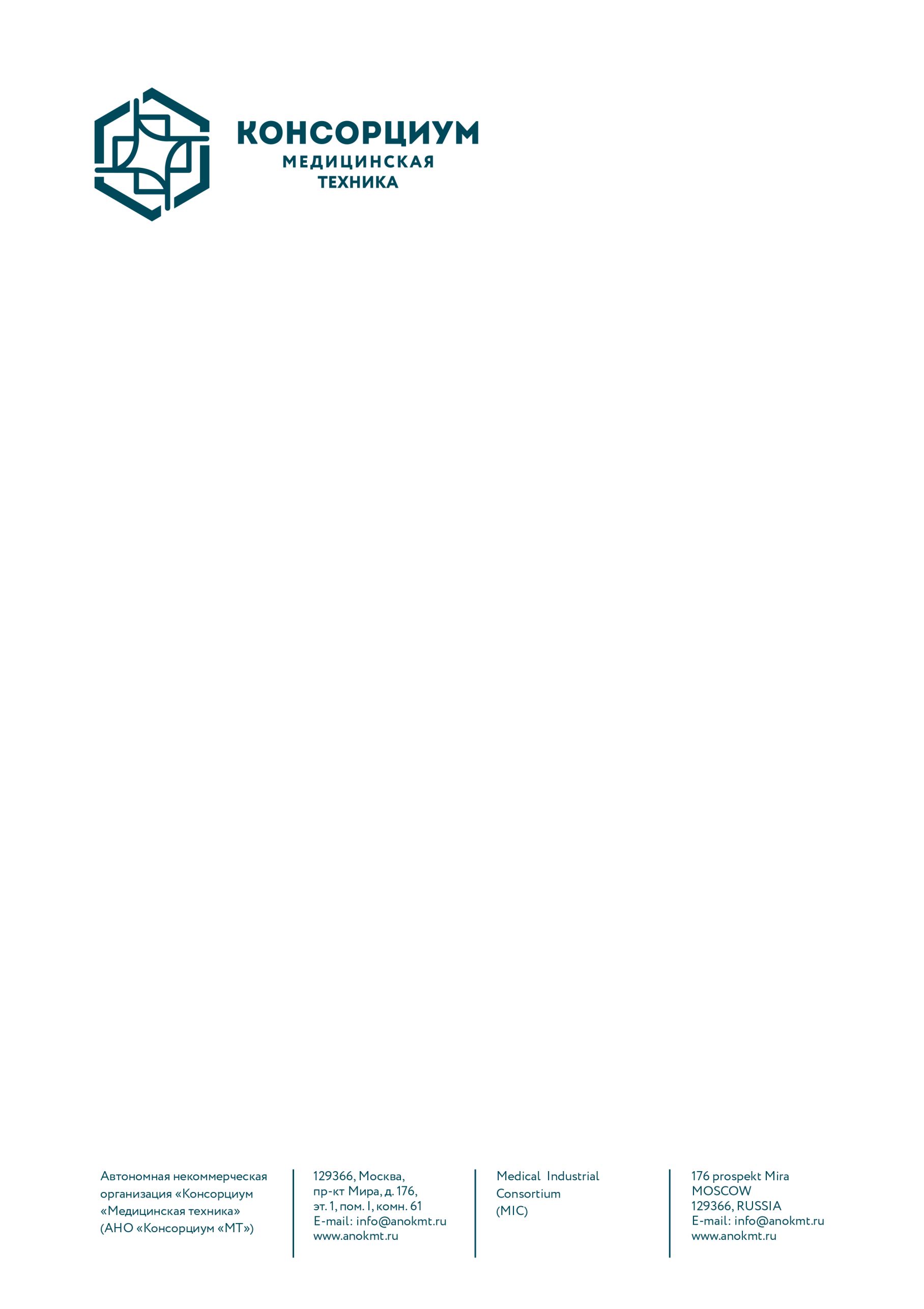 «ДОРОЖНАЯ КАРТА» ПРОДВИЖЕНИЯ МЕДИЗДЕЛИЙ
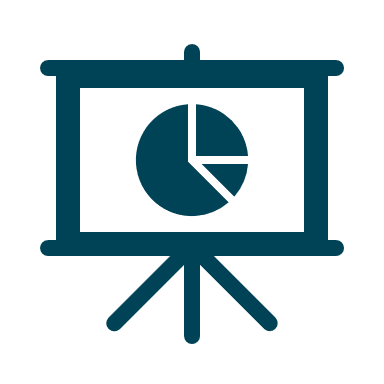 Маркетинговое исследование рынка
Подготовка документов для государственной регистрации МИ
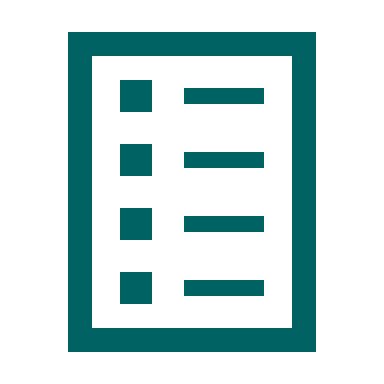 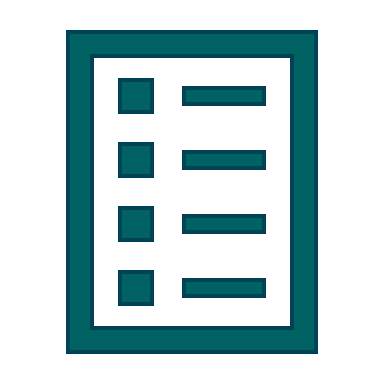 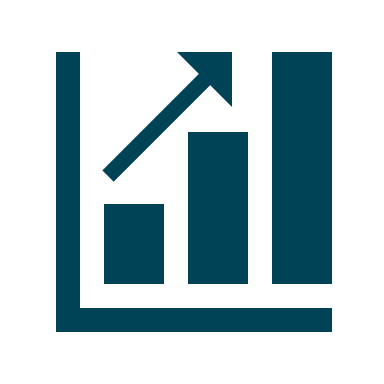 Разработка регуляторной стратегии вывода на рынок
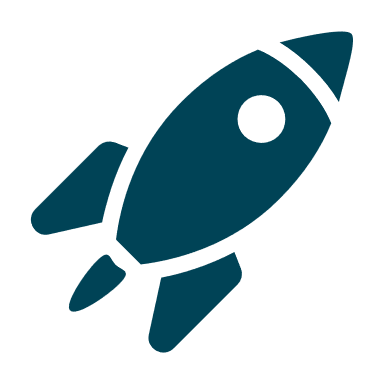 Вывод МИ на рынок
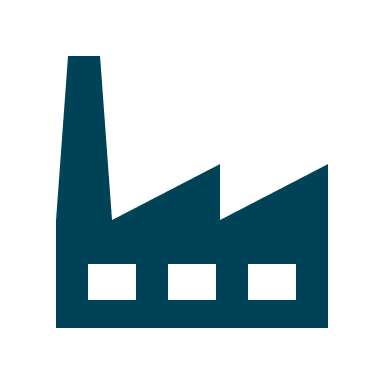 Взаимодействие с регуляторами
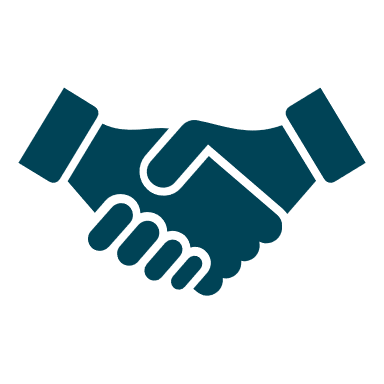 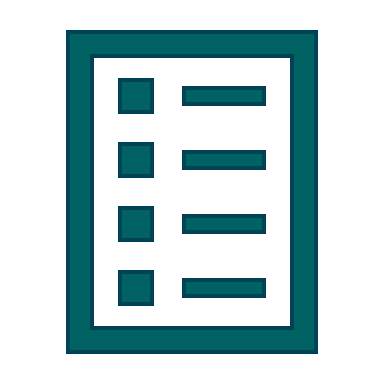 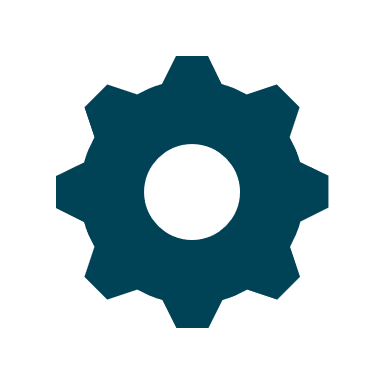 Подготовка и организация производства МИ
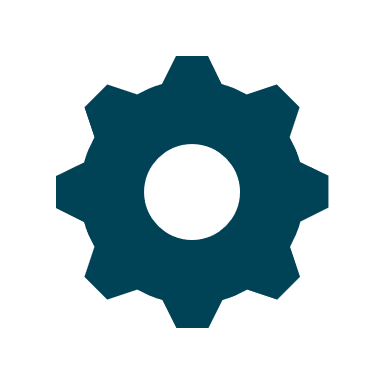 Дистрибуция и сервисная поддержка
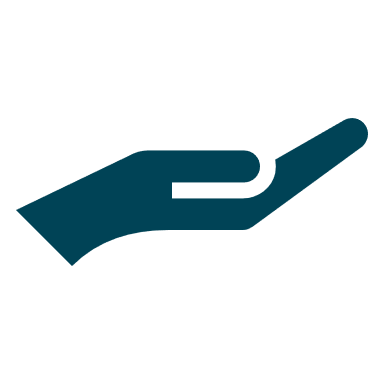 Сопровождения в процессе разработки технической документации на МИ
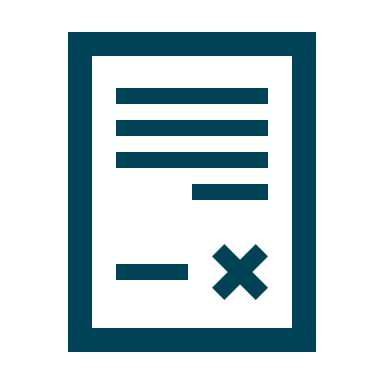 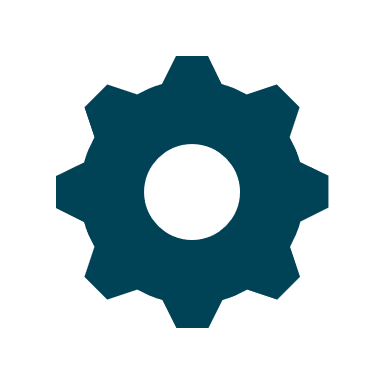 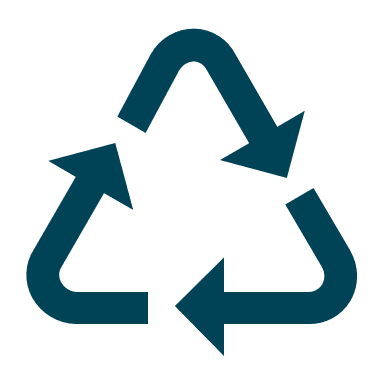 Утилизация
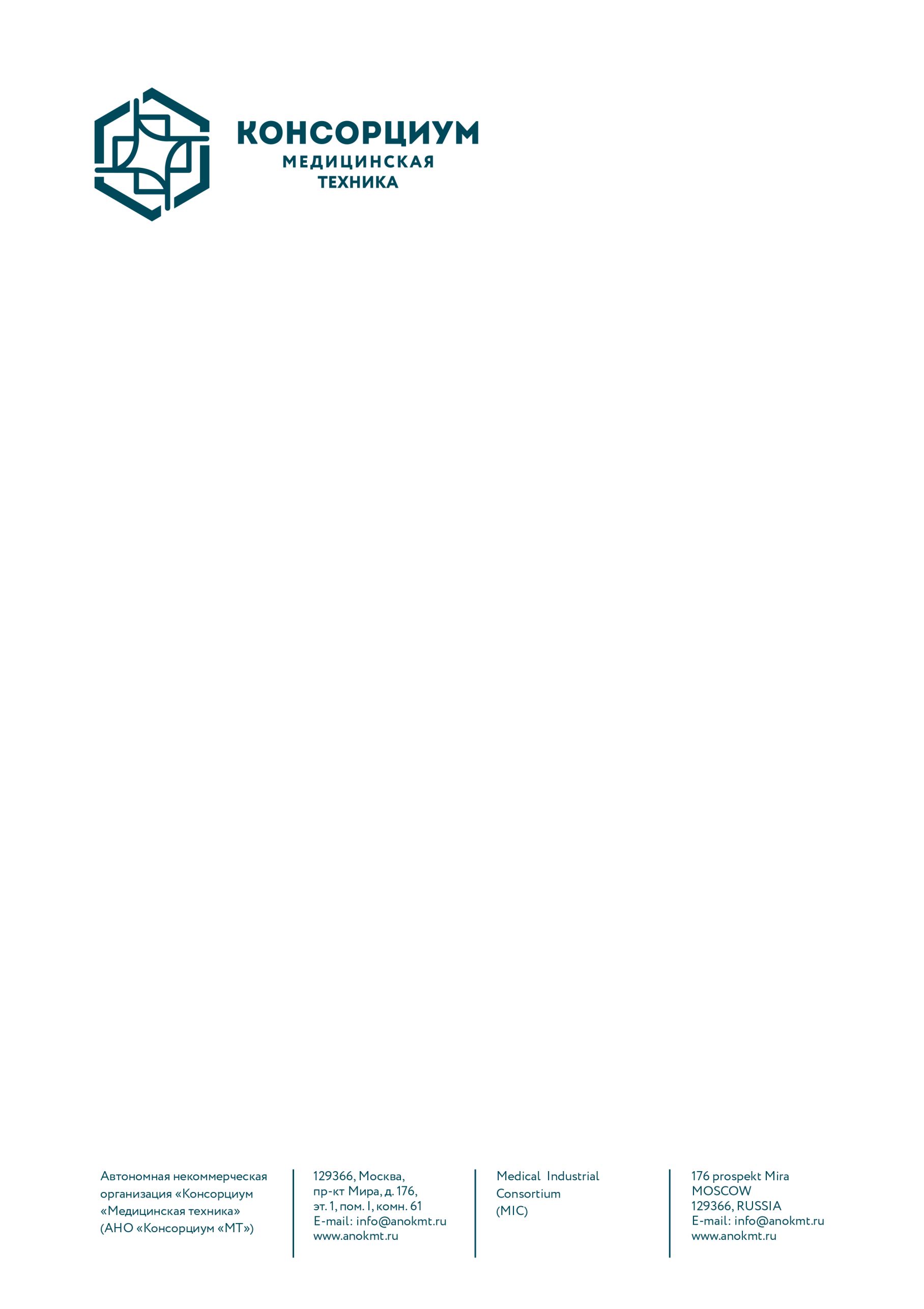 ТЕПЛОВАЯ КАРТА
Группа № 3. 
МИ, которые не производим и не можем поставить на производство в сжатые сроки.
Группа № 2. 
МИ, которые в РФ не производятся, но могут быть поставлены на производство в короткие сроки или изделия производятся, но производственных мощностей не достаточно для производства на территории РФ.
Группа №1
МИ, производство которых есть в РФ, нет рисков прекращения производства из-за дефицита комплектующих производимых за рубежом.
Производственные мощности РФ позволяют удовлетворить запрос полностью.
Реагенты для закрытых систем, одноразовые медицинские изделия из пластиков, диагностического оборудования и пр.
Сложные инфузионные системы, аппараты компьютерной томографии, гемоанализаторы и пр.
Пульсоксиметры, ИВЛ, неонатальные обогреватели и пр.
Обеспечить максимальный доступ на рынок, чтобы загрузить мощности. 
Применить инструменты поддержки для увеличения производственных мощностей.
Проработать вопрос о замене медицинских изделий,  закупаемых в недружественных странах на медицинские изделия из дружественных стран.
Обеспечить прямой доступ на рынок в т.ч. через инструмент «единственного поставщика». Дать дополнительные преференции при условии встречных обязательств по расширению номенклатуры не производимой в РФ.
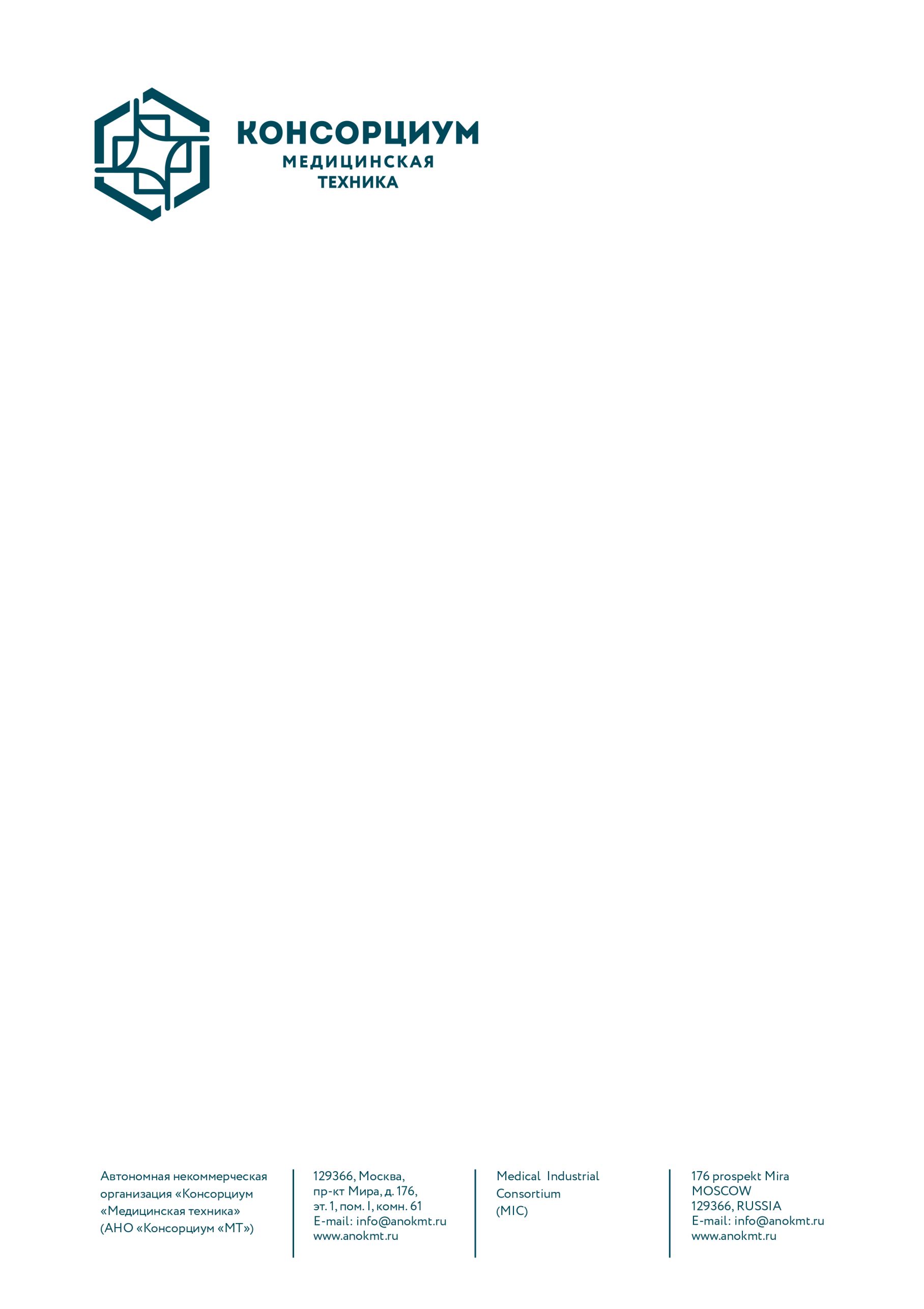 ИННОВАЦИОННЫЙ МЕДИЦИНСКИЙ КЛАСТЕР
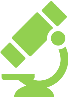 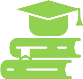 Образовательная  деятельность
Научно-  исследовательская
деятельность
Деятельность  по оказанию
медицинской помощи
Производственная  деятельность
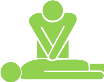 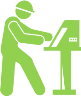 ИННОВАЦИОННЫЙ 
МЕДИЦИНСКИЙ КЛАСТЕР - 
объединение организаций различных форм собственности, инфраструктурных объектов и органов  власти, осуществляющих деятельность по оказанию  медицинской помощи, научно-исследовательскую,  образовательную, производственную, инвестиционную,  инновационную, сбытовую, регулирующую и другие  виды деятельности, направленные на создание
и практическое использование инноваций в сфере  здравоохранения.
Инвестиционная  деятельность
Регулирующая  деятельность
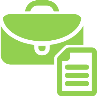 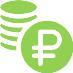 Инновационная  деятельность
Сбытовая  деятельность
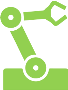 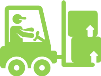 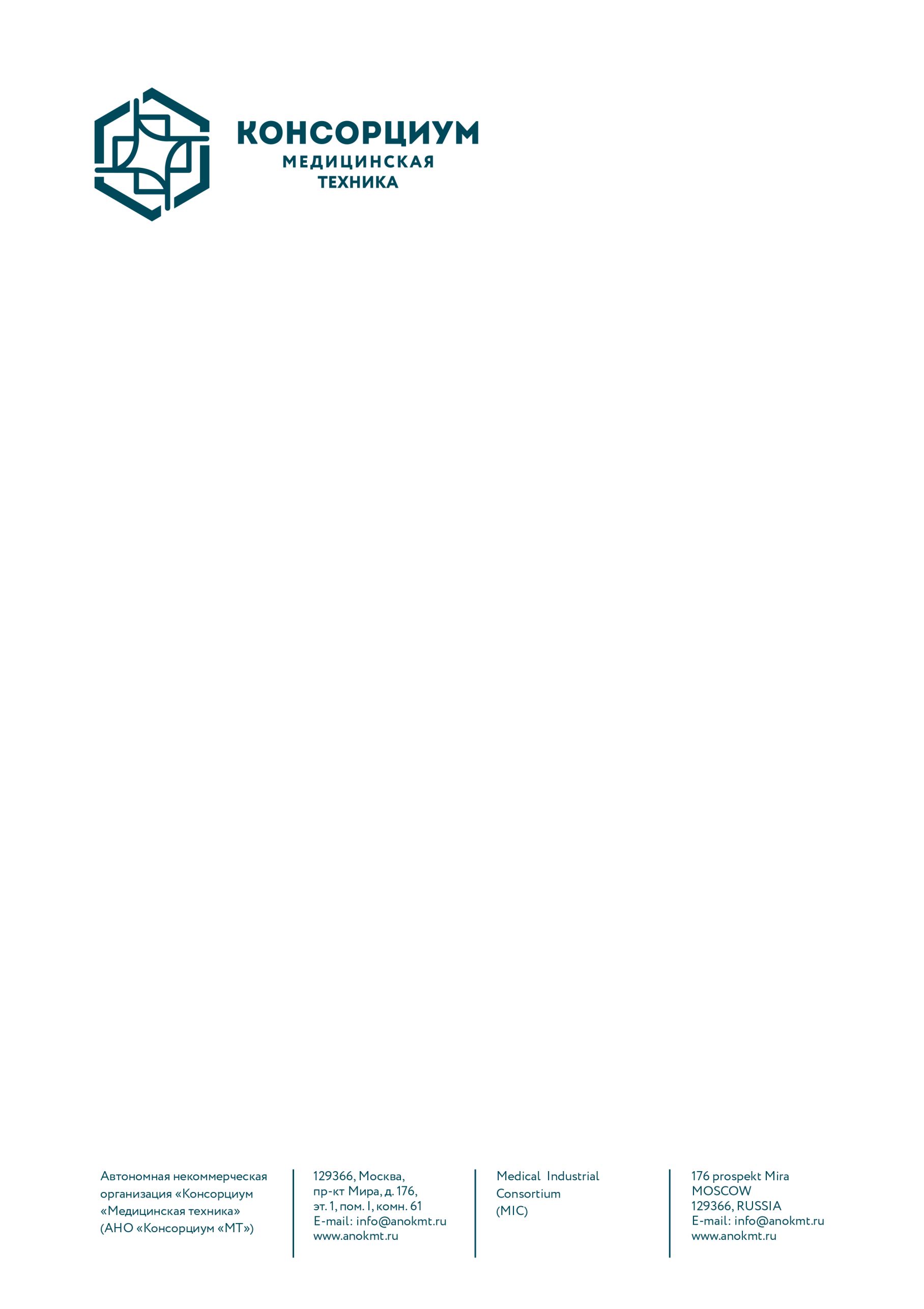 ЦЕНТР КОМПЕТЕНЦИЙ
Научно-клиническое сообщество на базе ведущих медицинских вузов страны
Федеральные и региональные органы государственной власти
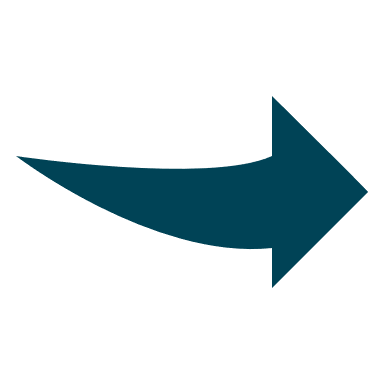 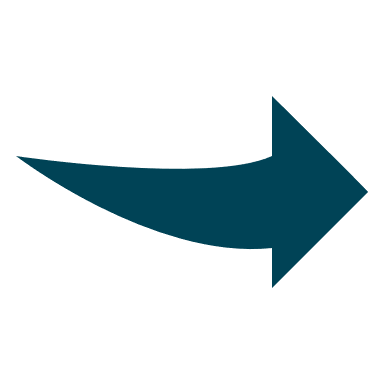 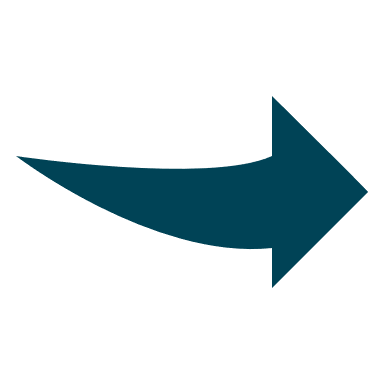 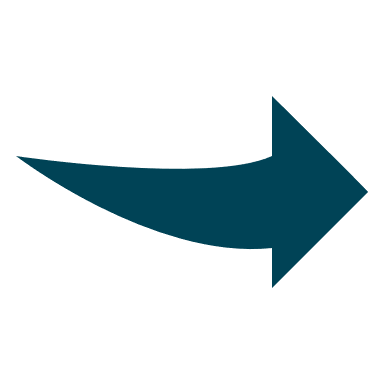 Институты развития и финансовой поддержки
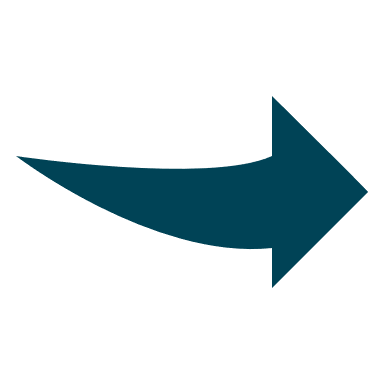 Государственные корпорации России
Государственные и негосударственные медицинские учреждения
ЦЕНТР КОМПЕТЕНЦИЙ
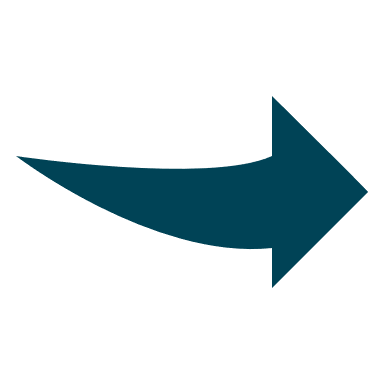 Предприятия ОПК
России
Малые и средние 
предприятия
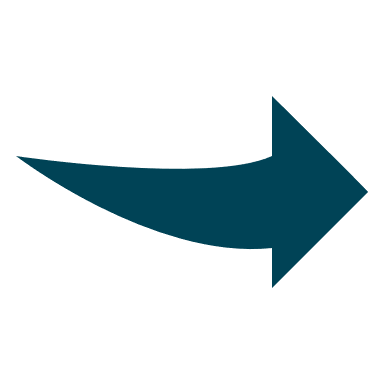 Маркетологи и дистрибуторы
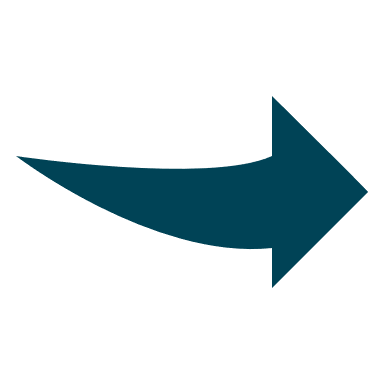 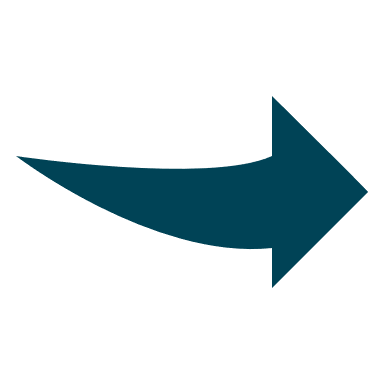 Регуляторные органы власти России
Экспортеры
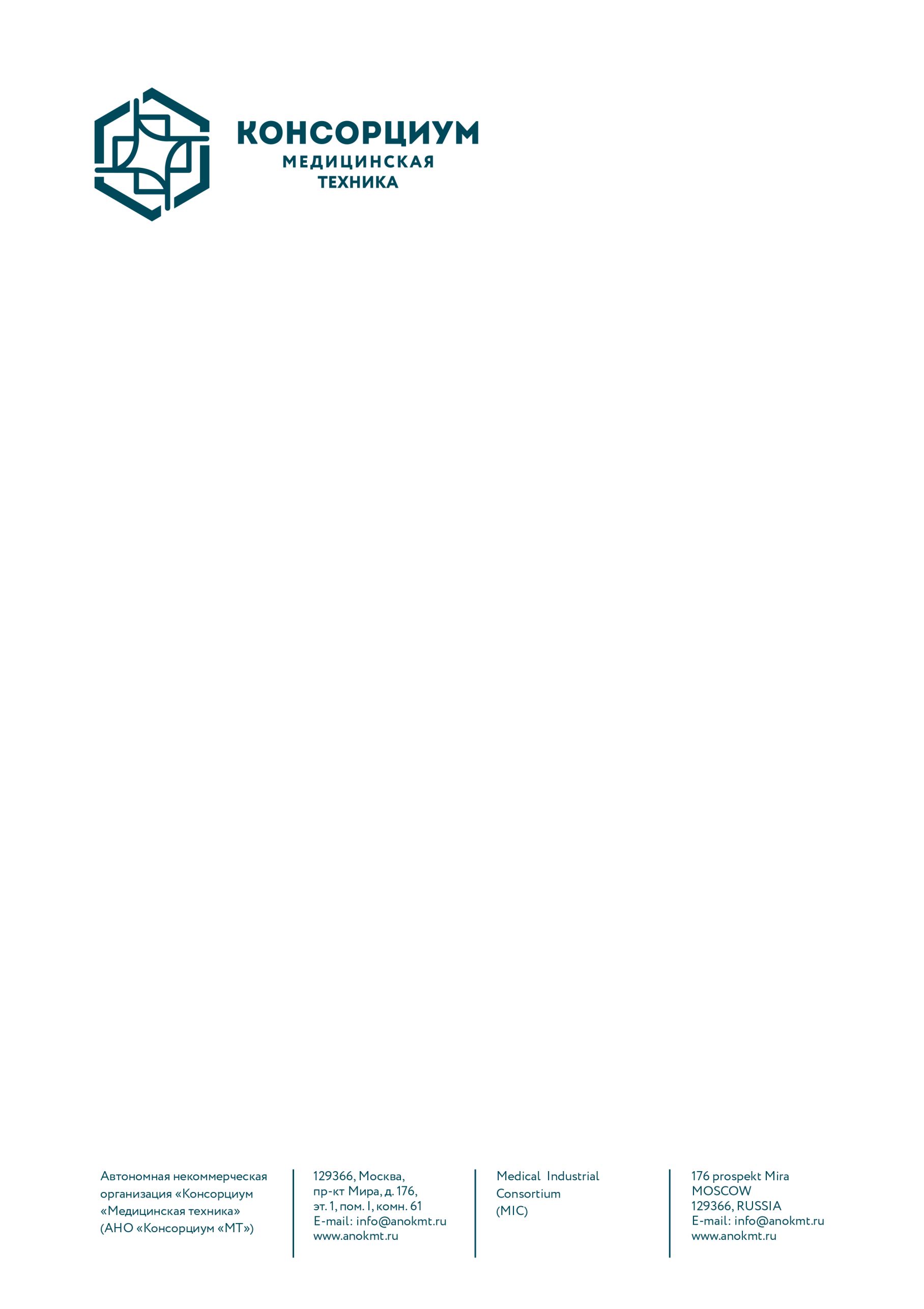 СОЗДАНИЕ МАРКЕТПЛЕЙСА МЕДИЗДЕЛИЙ
Организация закупок российских медицинских изделий в единой информационной системе закупок по принципу маркетплейса - через открытую оферту российских товаров (как результат интеграции ГИСП и КТРУ), предлагаемых к поставке, в том числе через открытие т.н. "правой части" КТРУ. 
Очередность формирования перечня такой продукции возможно сформировать на основе синтеза результатов анализа "тепловой карты" рынка медицинских изделий и рынка их госзакупок.
Эффекты
Для заказчиков и потребителей:
Закупка медицинских изделий в кратчайшие сроки с понятной ценой или стоимостью владения в гарантийный период на основе открытых оферт производителей и базы типовых контрактов в структурированном виде. 
Для производителей:
Стимул к интенсификации размещения информации в ГИСП, 
Стимул к выпуску новой продукции на основе реального спроса
Обоснование формирования собственных долгосрочных программ развития и направлений инвестирования.
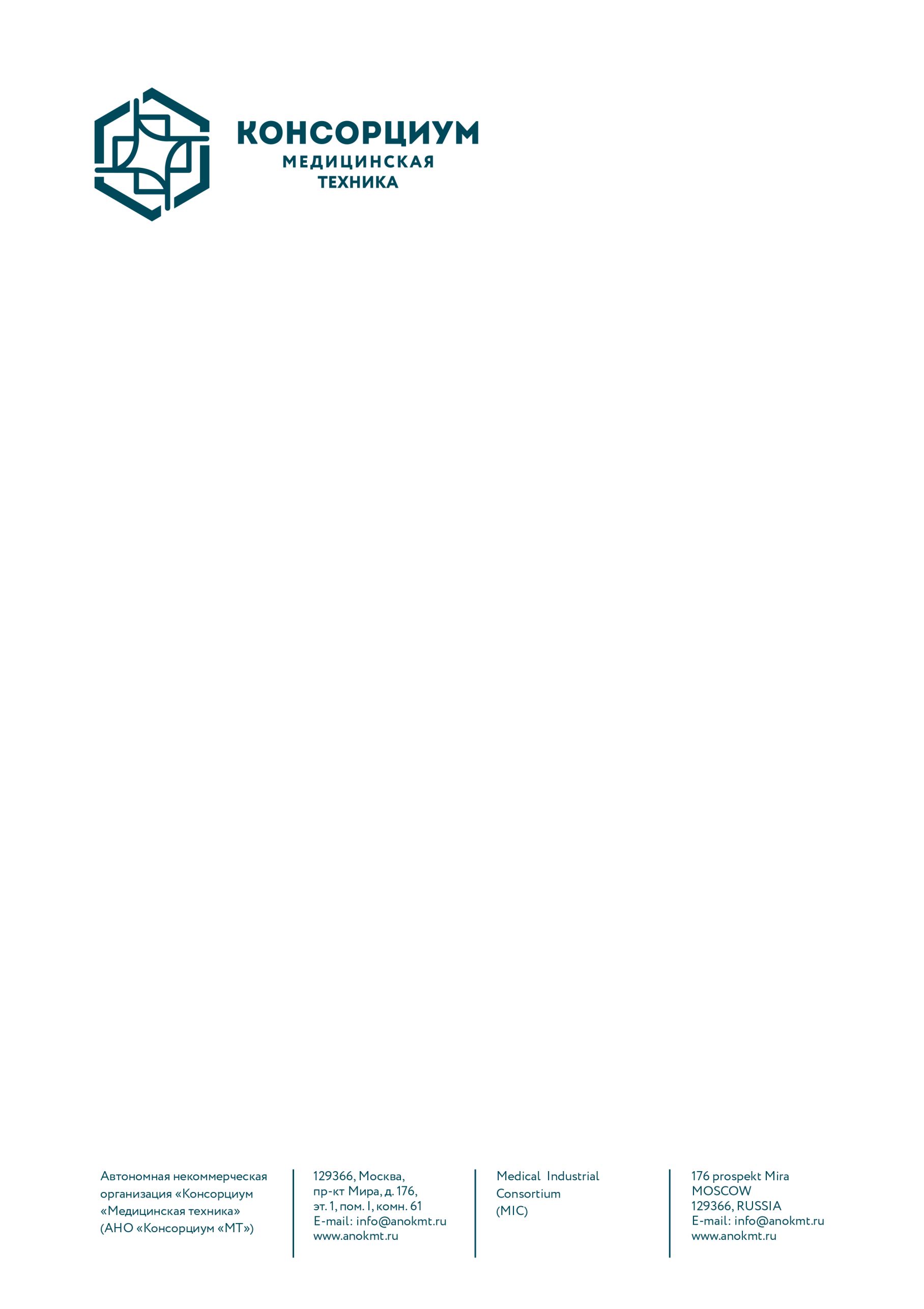 ПОДДЕРЖКА ПРОЕКТОВ ИМПОРТОЗАМЕЩЕНИЯ И ИННОВАЦИЙ
Во исполнение поручения Председателя Правительства РФ и при поддержке профильных министерств на базе РОСНАНО создается центр компетенций по производству реагентов и одноразовых медицинских изделий (расходка), а также централизации сервисного обслуживания медтехники.
Задачи:
Выстраивание цепочки взаимодействия изобретателей и бизнеса с предприятиями-разработчиками реагентов, расходных материалов и медицинской техники, для диверсификации в рамках производства импортозамещающей, инновационный продукции;
Кооперация предприятий участников Консорциума и проектов по производству реагентов, расходных материалов и медицинского оборудования;
Взаимодействие с предприятиями, осуществляющими сервисное обслуживание медицинской техники.
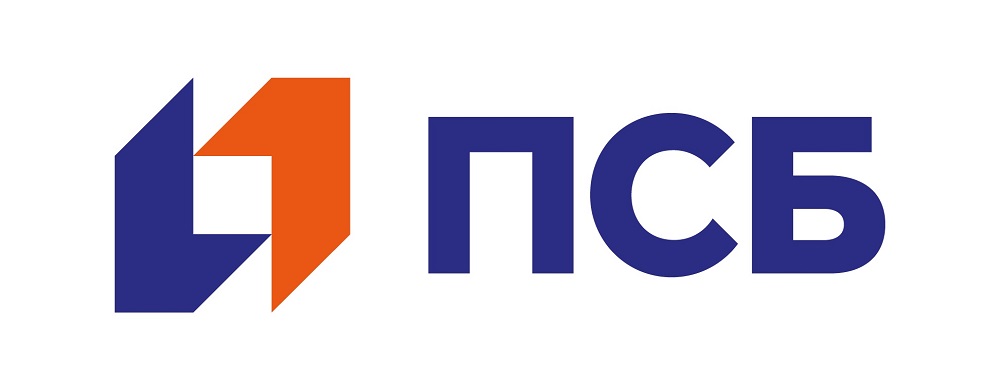 Партнеры:
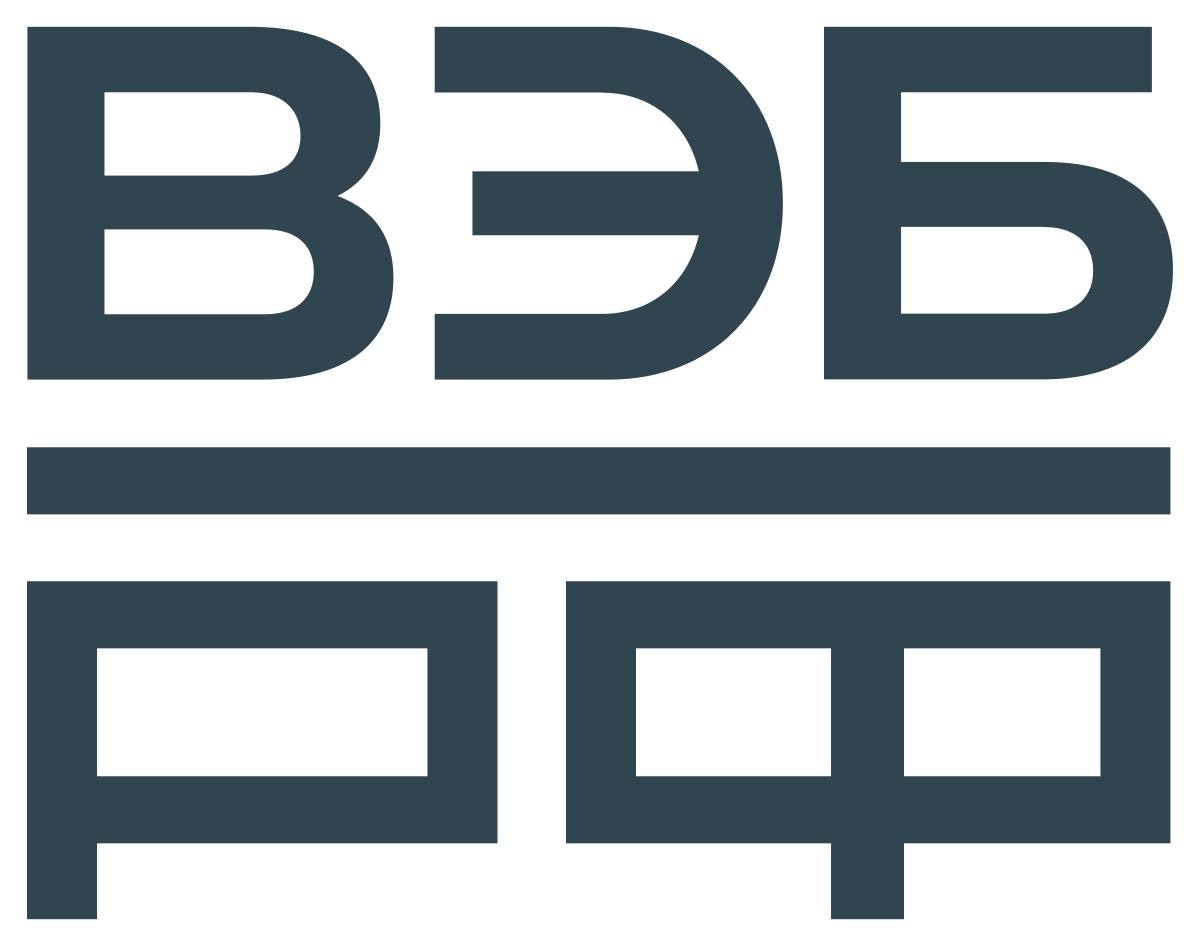 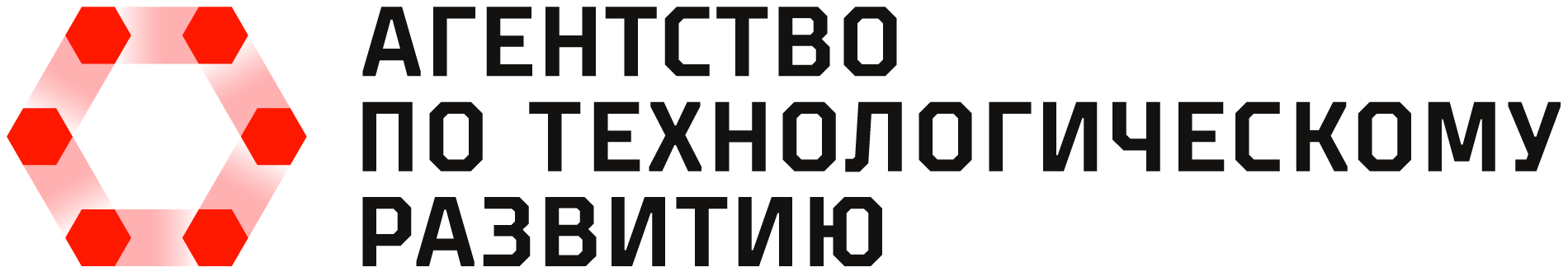 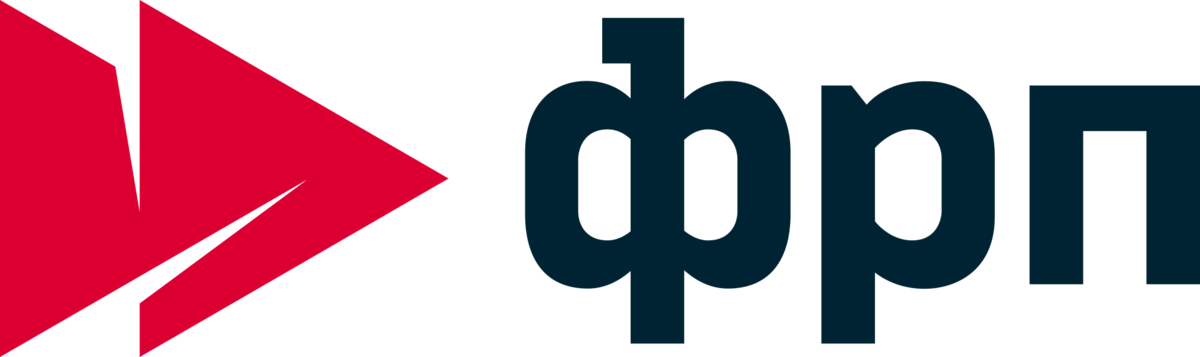 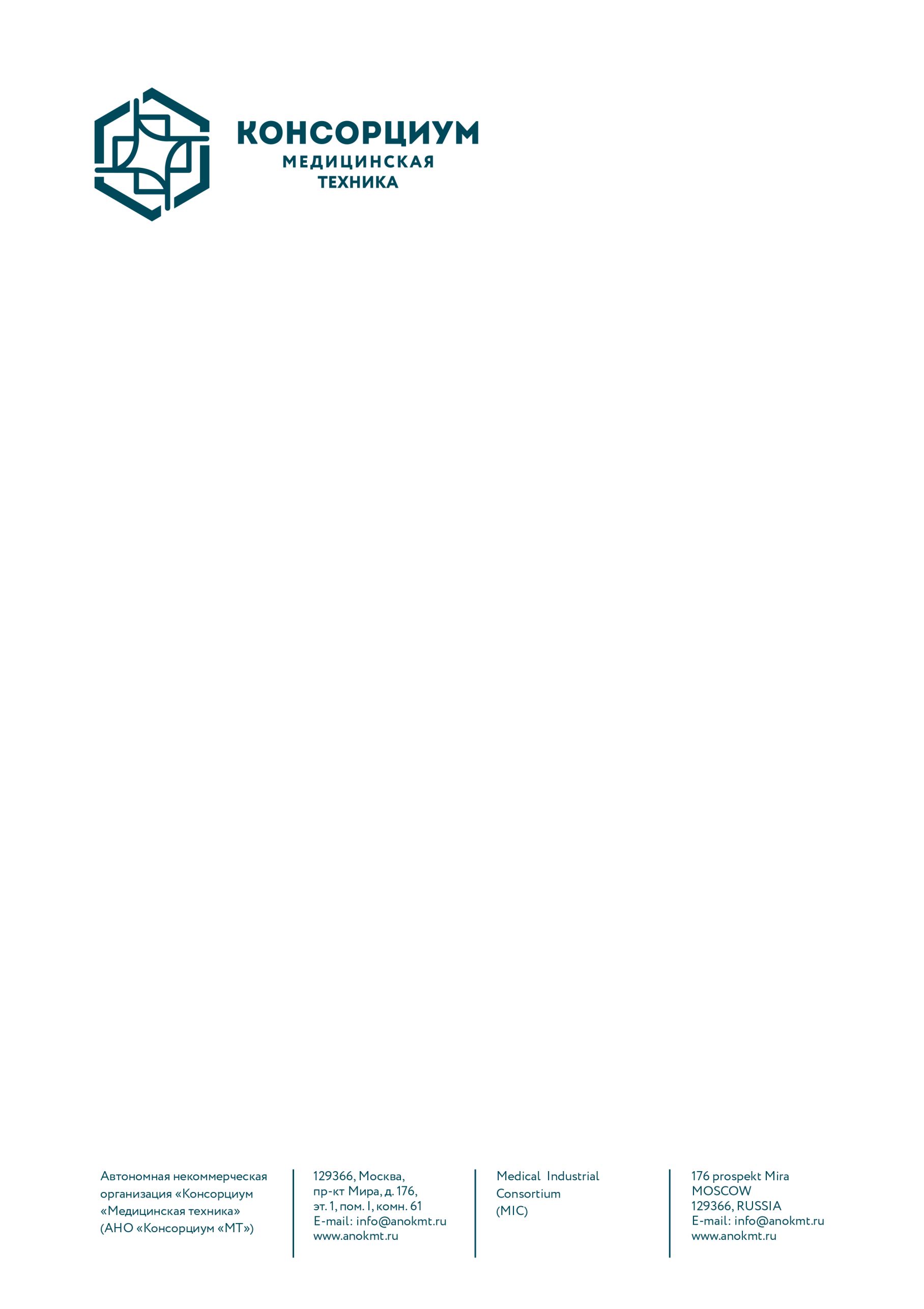 ЗАДАЧИ ПО ОБЕСПЕЧЕНИЮ ИМПОРТОНЕЗАВИСИМОСТИ
В 2023 г. обеспечить расширение и локализацию производства реагентов и расходных материалов с использованием технологий из дружественных стран
В 2023 г. обеспечить производство пластиковой тары (форм-фактор) и открытие лабораторных систем «закрытого типа»
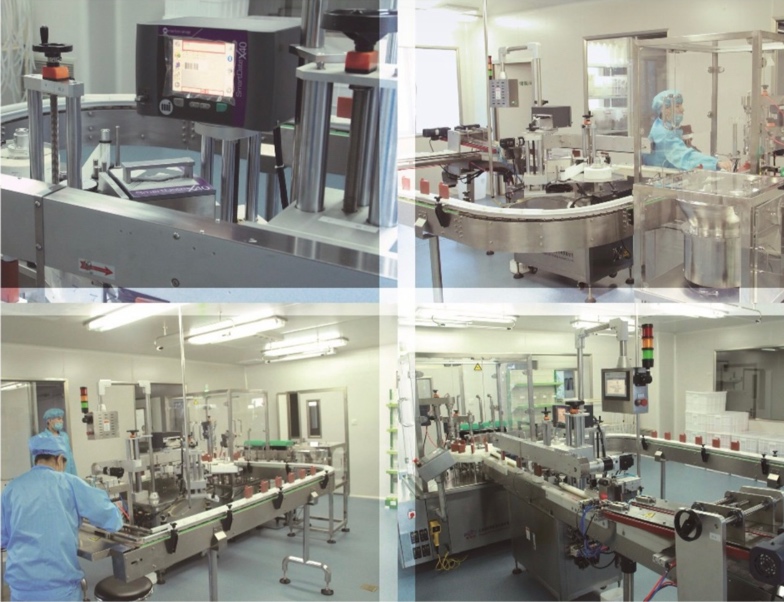 В 2023 г. обеспечить организацию централизованного сервисного обслуживания лабораторного диагностического оборудования
В 2024-2025 гг. обеспечить локализацию производства контрольных материалов для лабораторных исследований
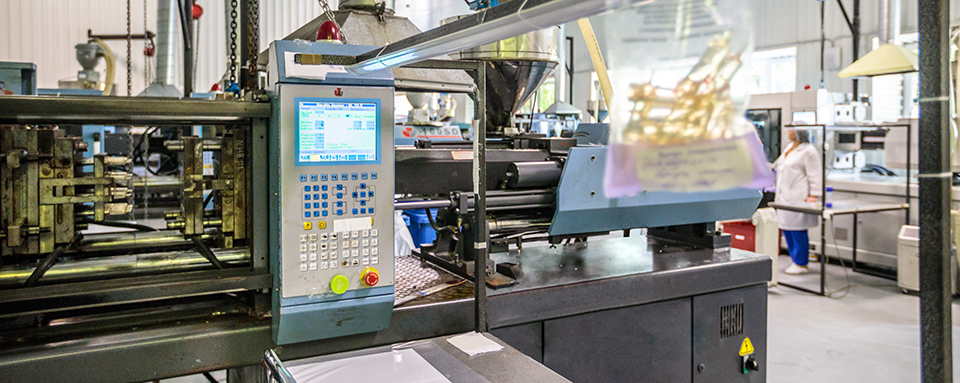 В 2024-2025 гг. обеспечить производство химических компонентов реагентов в РФ
В 2024-2025 гг. обеспечить локализацию производства лабораторного оборудования
К 2026 г. обеспечить импортонезависимость РФ в лабораторной диагностике, включая производство полного цикла реагентов, расходных материалов, лабораторных контролей и диагностического оборудования